ISTITUTO   COMPRENSIVO MEGALI MELITO ROCCAFORTE
scuola dell’infanzia di Rumbolo  anni quattro 

W LA VENDEMMIA
e
QUANTA UVA
PIGIAMO L’UVA CON LE MANI
CONTINUIAMO A PIGIARE
ANCHE LE MAESTRE PIGIANO
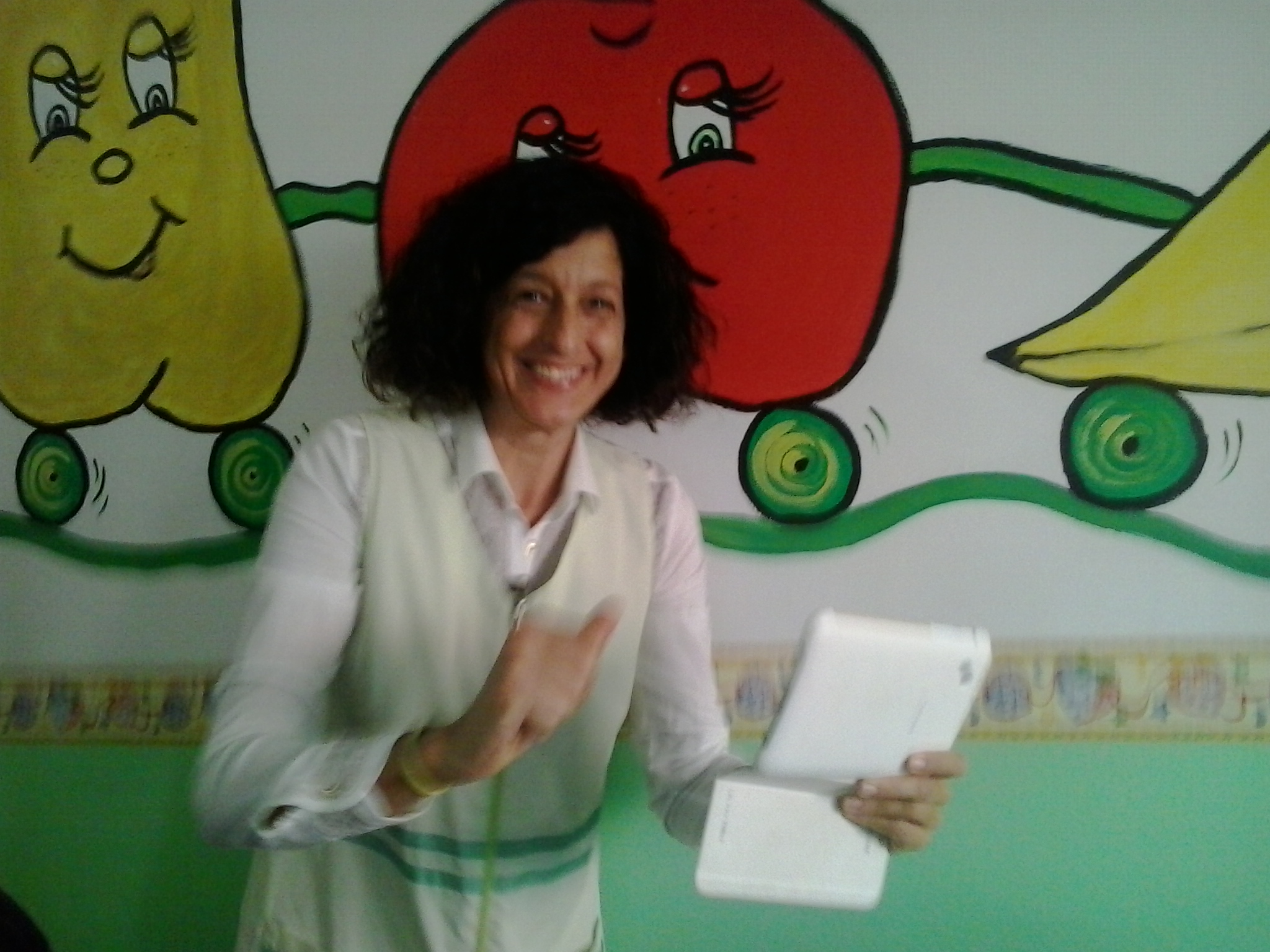